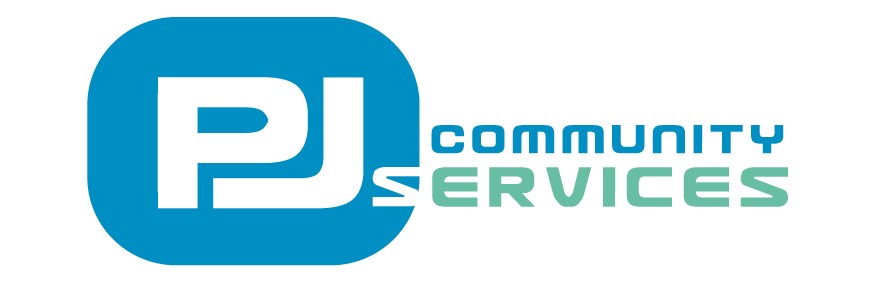 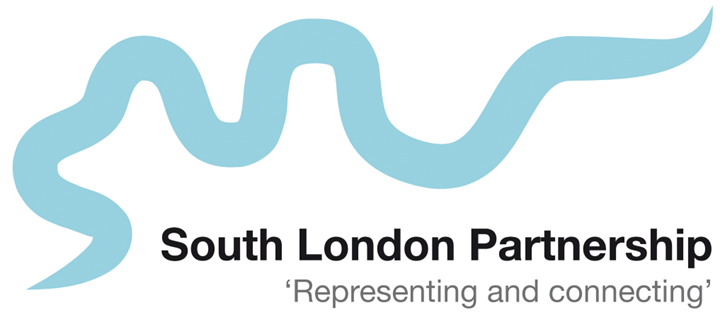 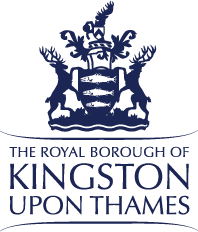 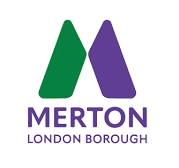 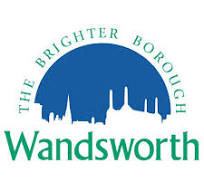 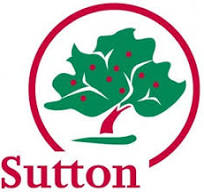 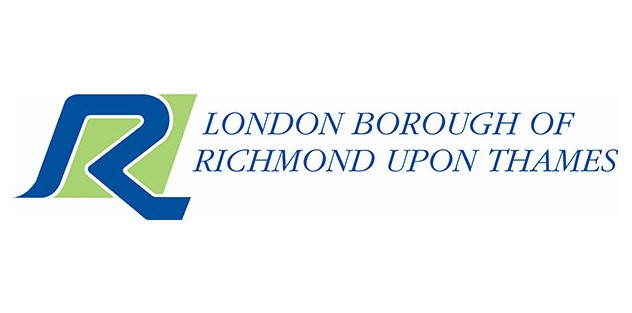 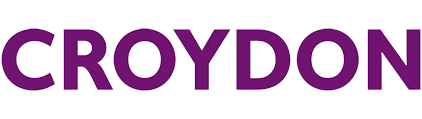 International recruitment Organisational & Pastoral Support
South-West London
Session Overview
Introductions
About PJs Community Services 
Background, Media & overview 
South West London offer
High level workshops
Pastoral Support
Key agencies 
Responsibilities of Sponsors
Questions
Introductions
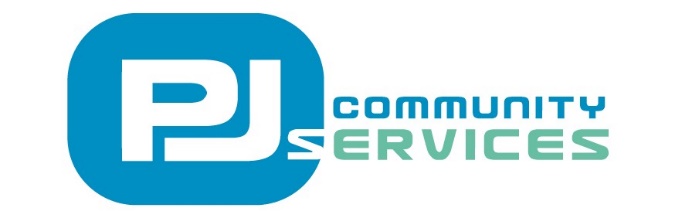 Claudine Reid MBE – Project Manager
 
Laura Etiley  - Project Co-Ordinator 
South London

Caramel – Project Co-Ordinator
North London
claudine@pjsgroup.co.uk


laura@pjsgroup.co.uk 


Caramel@pjsgroup.co.uk
About PJs Community Services
PJ’s Community Services is a multi-award-winning Social Enterprise, established in 1992 with a focus on Community transformation. PJ’s delivers its mission by providing:

Care to vulnerable adults & young people
Education & support to young people that are at risk of exclusion the support is also extended to the families.
Social Enterprise support to organisations and individuals 
Community wellbeing projects

We employ 60 staff and offer a range of innovative and transformational services to BAME communities, young people, women, men and faith communities.
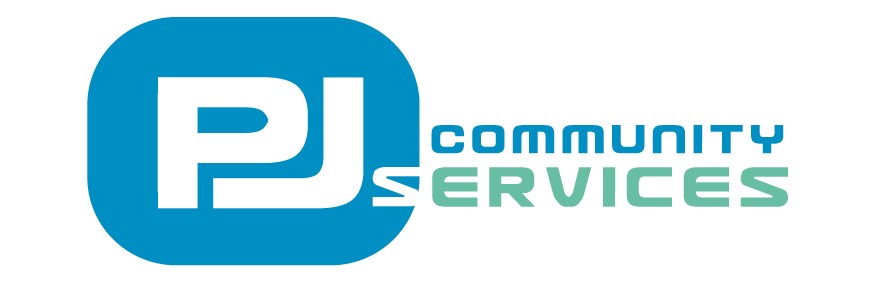 Background
South West London have commissioned PJs Community Service on behalf of the six  boroughs of Croydon, Sutton, Merton, Wandsworth, Richmond & Kingston to provide support to providers to better support overseas workers.


North Central London have commissioned PJs Community Services on behalf of the five boroughs of Barnet, Camden, Enfield, Haringey & Islington, to provide an in-depth pastoral care and support program to international recruits that are already working in the UK.
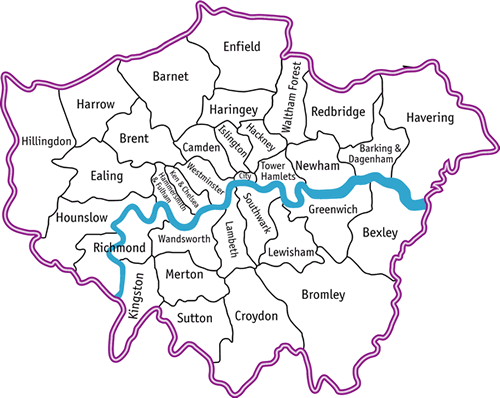 Media Highlights
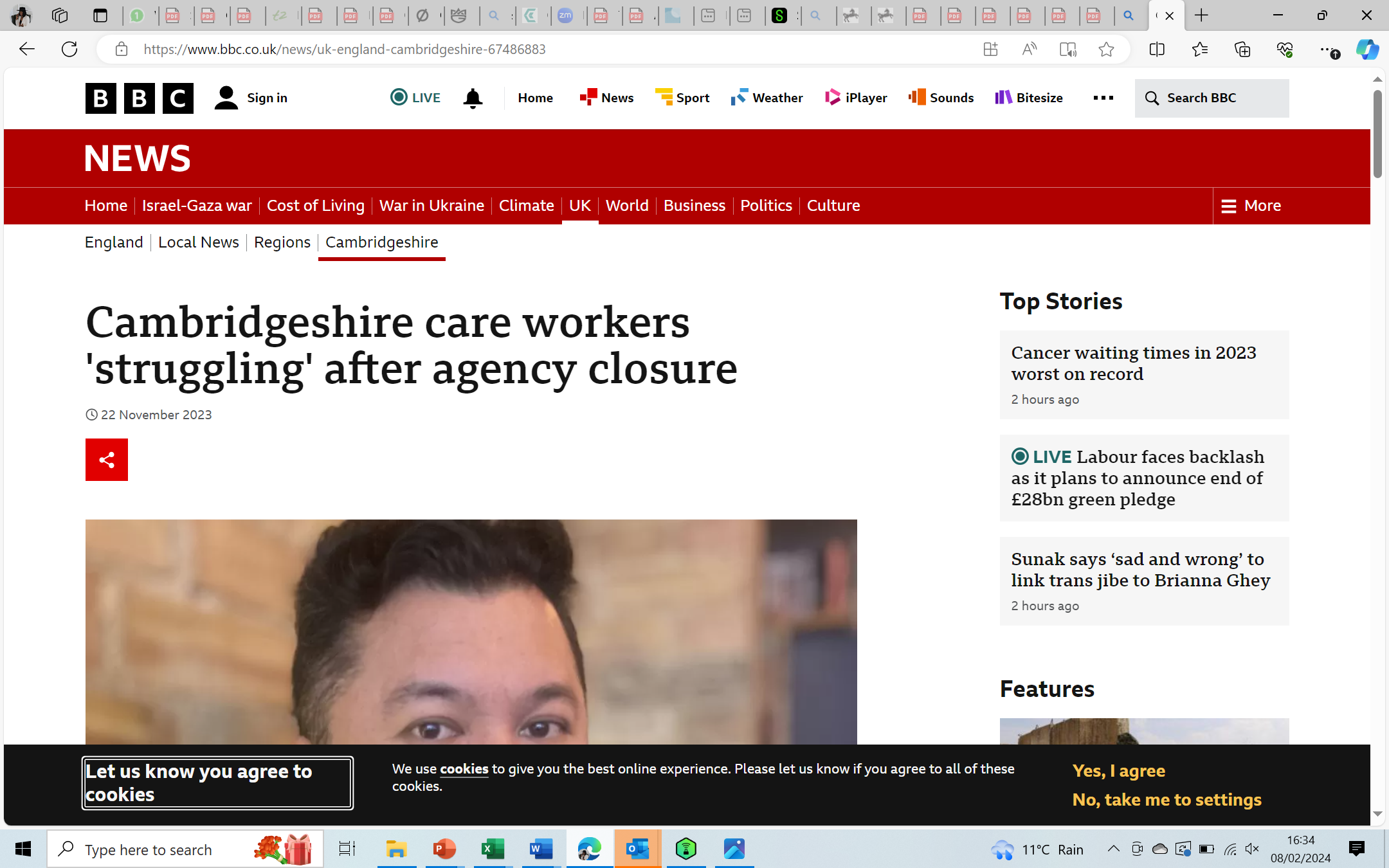 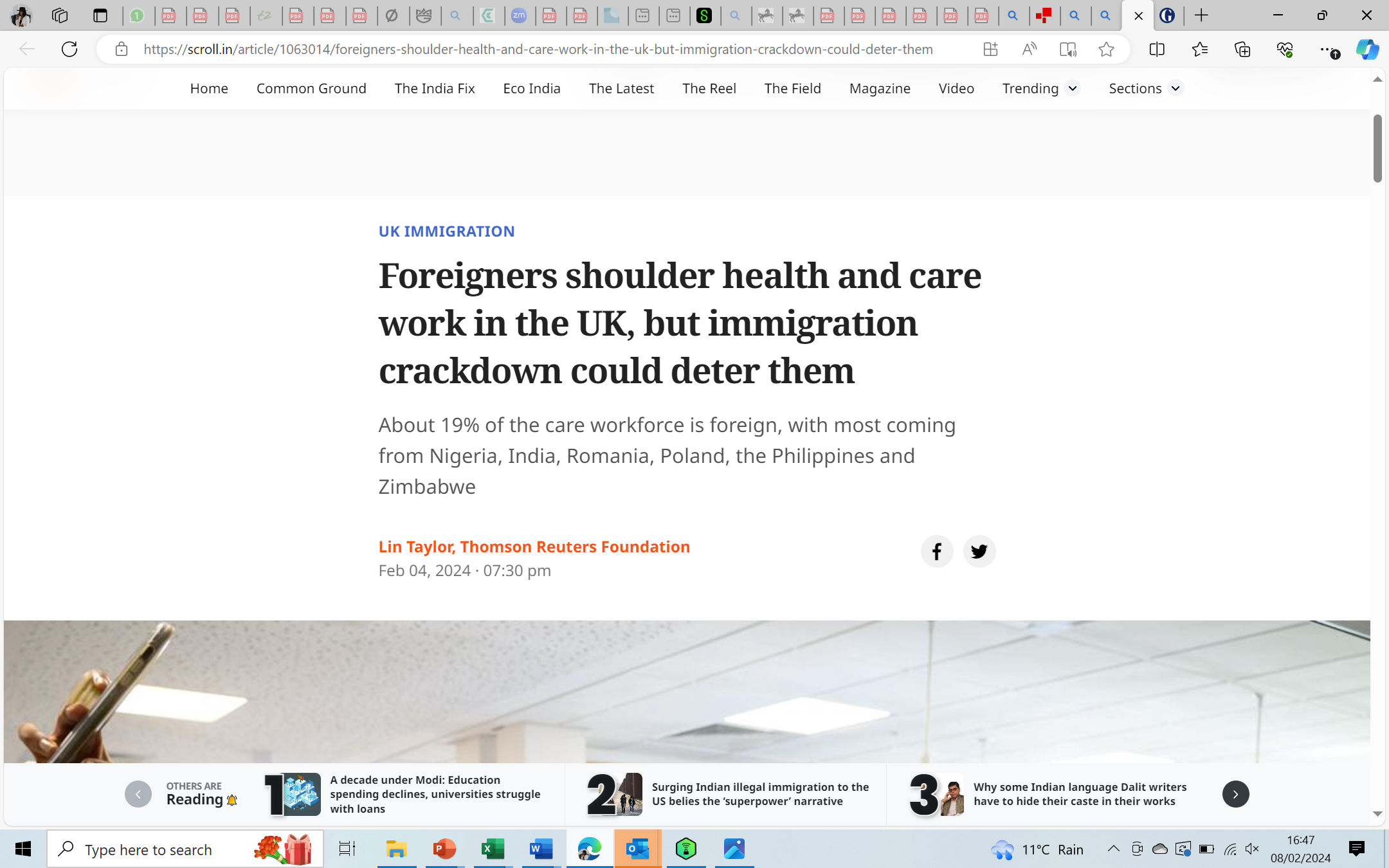 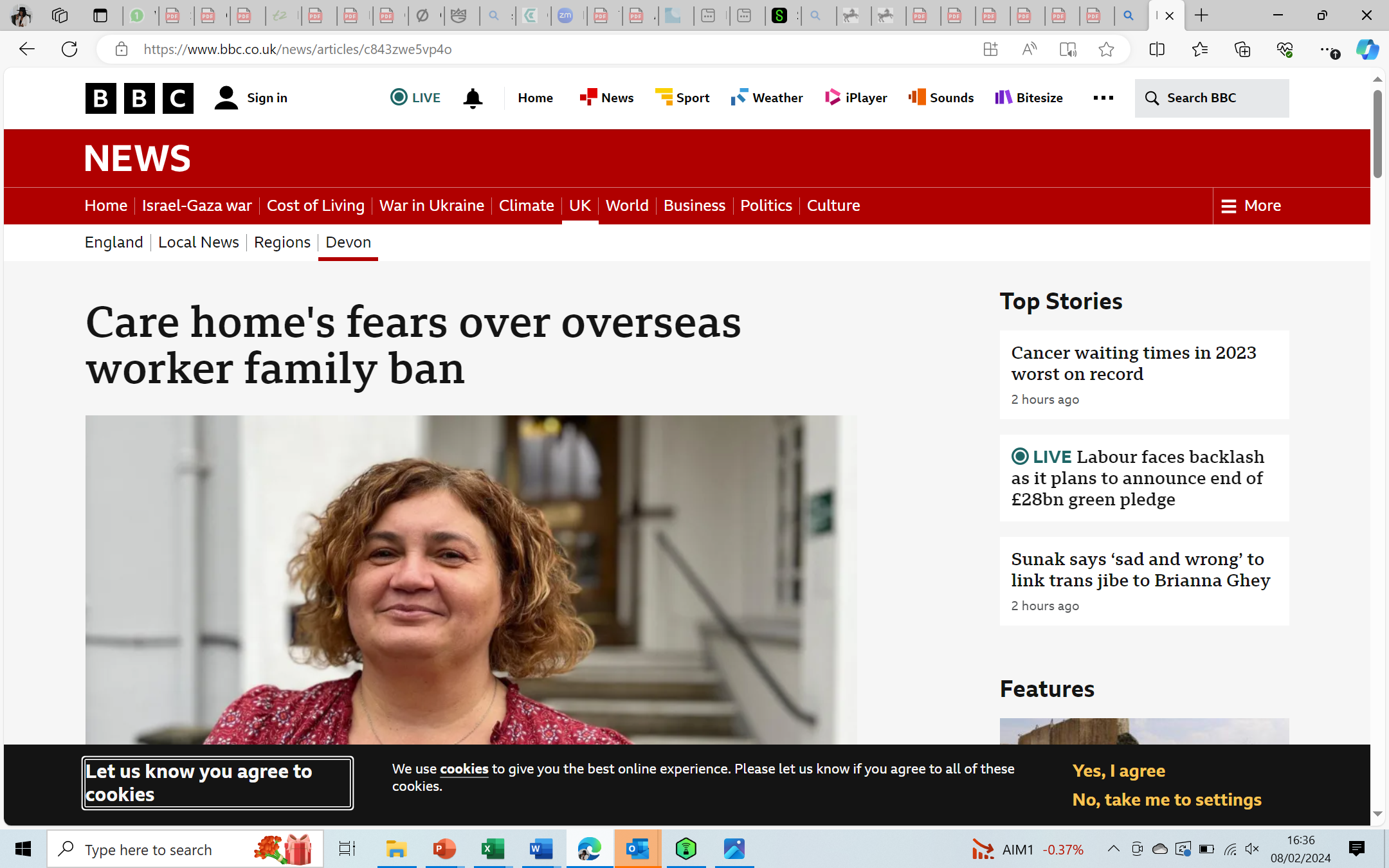 High level overview
South West London QR
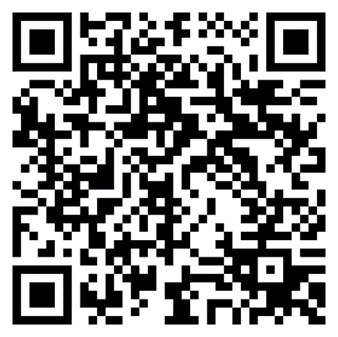 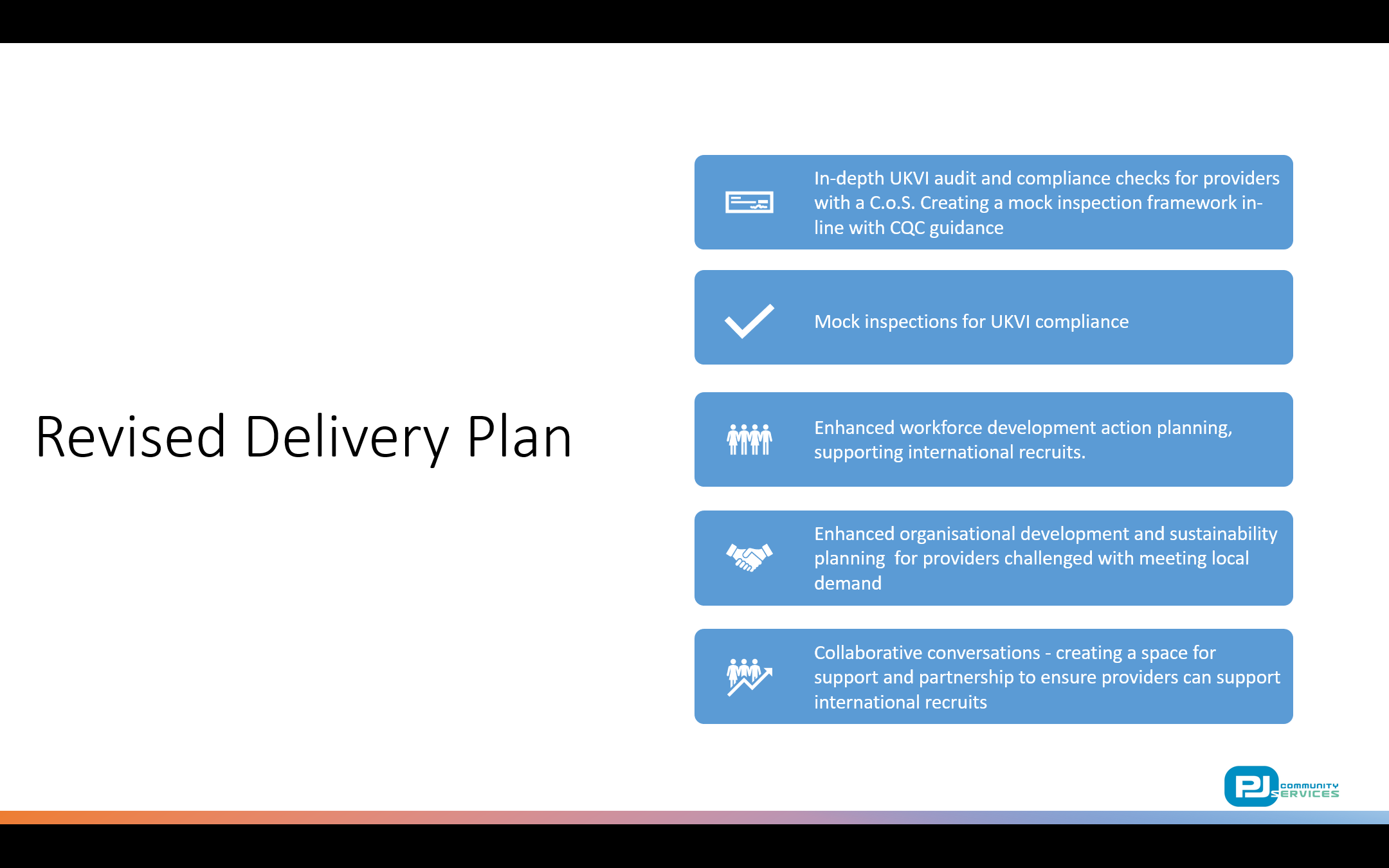 South West London
7 High level Workshops
We are offering 7 high level workshops touching on 5 main topics
Roles and Responsibilities
Compliance
Pastoral Support
Workforce Solutions
Audit/Mock Inspections
Pastoral Support
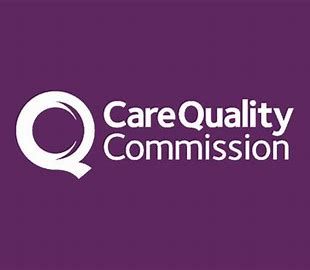 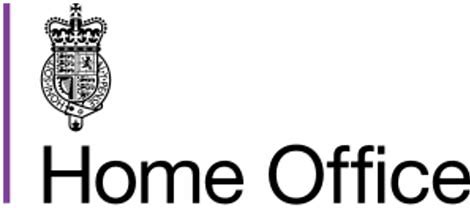 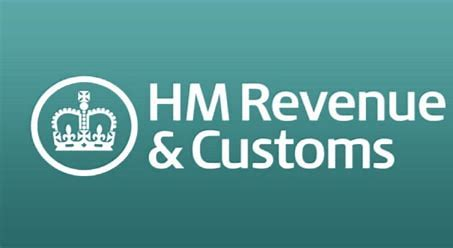 Responsibilities of Sponsors
Applicants must demonstrate adequate skills, experience & qualifications for the role

Normally, the applicant will be responsible for paying for their UK Visa (Health & Care Visa @ £284)

Only assign certificates of sponsorship to workers when the job is suitable for sponsorship and on the current skills shortage list

You must also guarantee to pay an overseas worker at least £20,963.00 a year (or £10.75 per hour) and 37.5 hours a week. Due to abuse, this is now checked via HMRC RTA payroll

They can only work for your company

We will work with you to advise on HR and monitoring and compliance for your overseas workers 

Sponsors face prosecution and fines, your licence may be downgraded, suspended or withdrawn if you do not fulfil these responsibilities
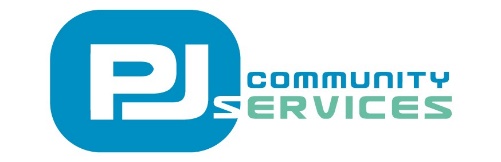 South West London 
laura@pjsgroup.co.uk
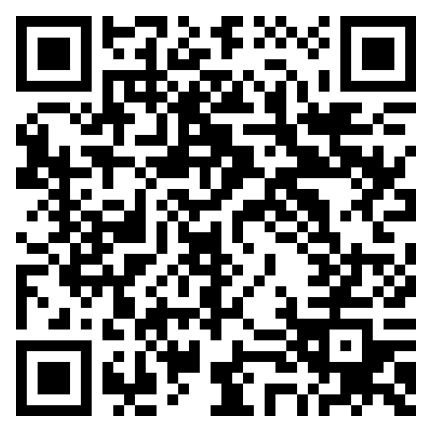 Thank youAny questions?
https://form.jotform.com/240353047111341